Our Lady of the Rosary
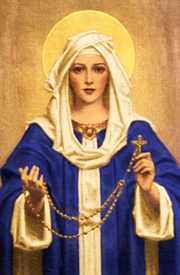 Tuesday 8th October

Primary 3
To our altar we bring the statue of Mary.
Mary did what God wanted her to do.
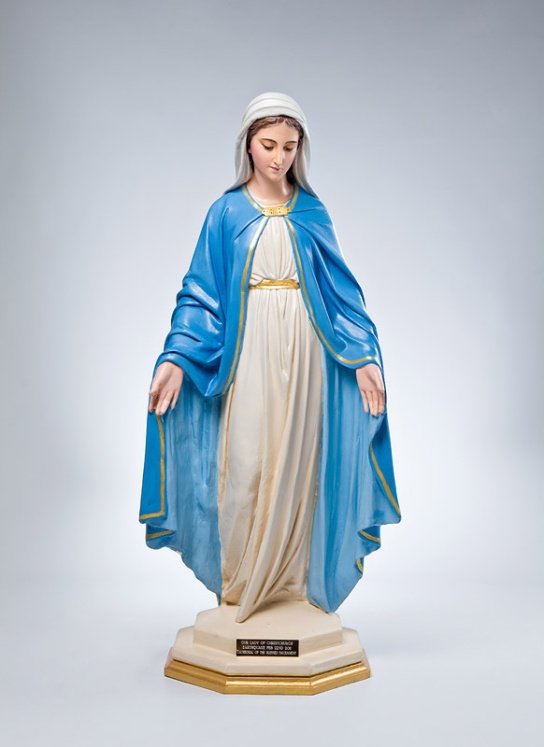 We bring a bible.
Mary listened and said ‘YES’
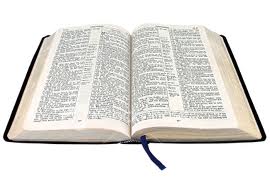 We bring flowers to show our love for Mary.
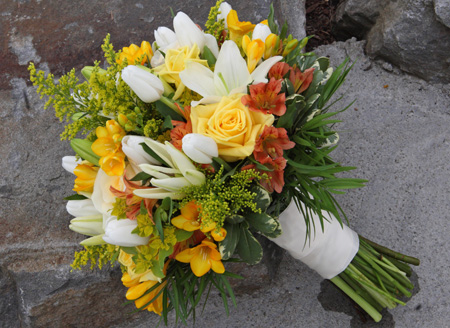 We bring Rosary beads as they honour Mary, the mother of Jesus.
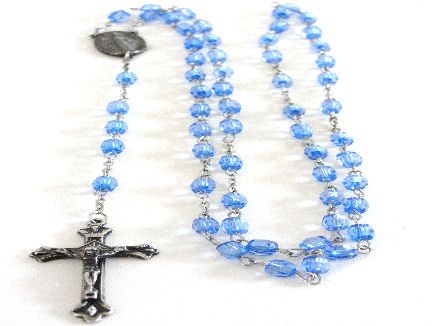 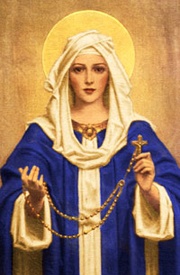 Mary, Our Mother
Mary, our mother, the Lord is with you.
Guide us, protect us in all that we do.

Angel Gabriel said to you,
‘You will be mother of Jesus.’

Mary, our mother, the Lord is with you.
Guide us, protect us in all that we do.
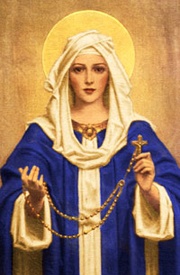 With Elizabeth you rejoiced,
‘I will be mother of Jesus.’

Mary, our mother, the Lord is with you.
Guide us, protect us in all that we do.
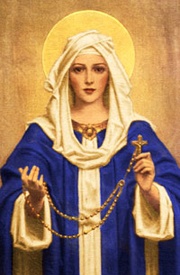 In a manger in Bethlehem.
You became mother of Jesus.

Mary, our mother, the Lord is with you.
Guide us protect us in all that we do.
In the temple your baby was blessed,
Glad to be mother of Jesus.

Mary, our mother, the Lord is with you.
Guide us protect us in all that we do.
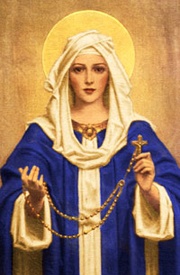 In the temple you found your son,
proud to be mother of Jesus.

Mary, our mother, the Lord is with you.
Guide us protect us in all that we do.
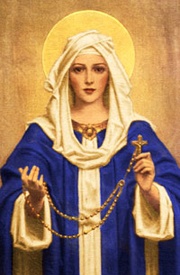 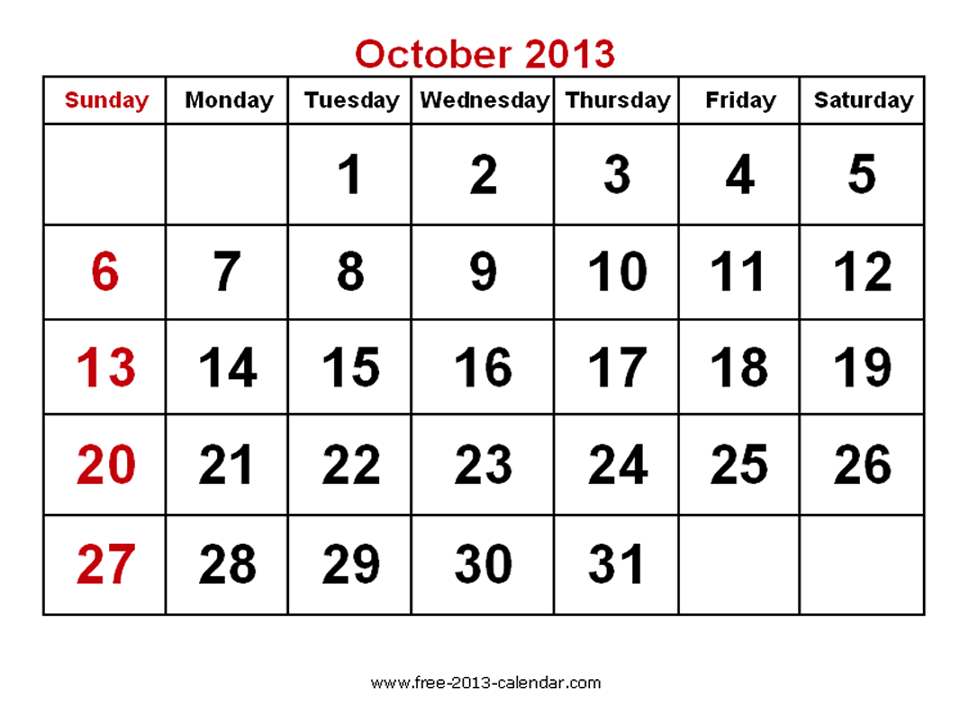 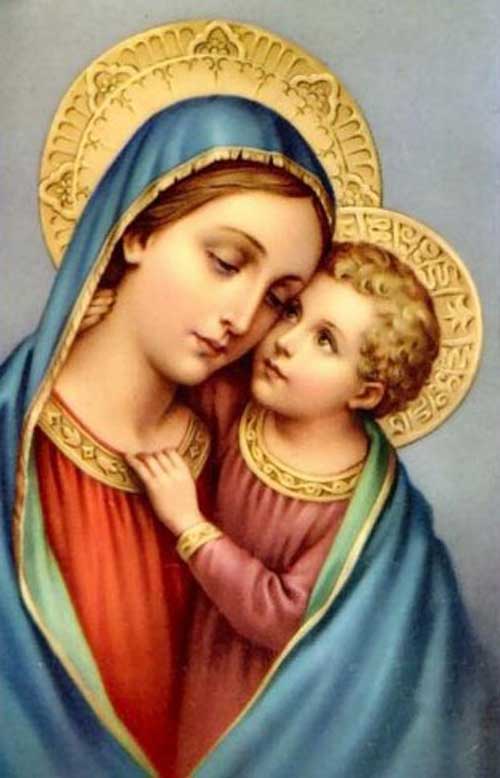 Rosary Beads
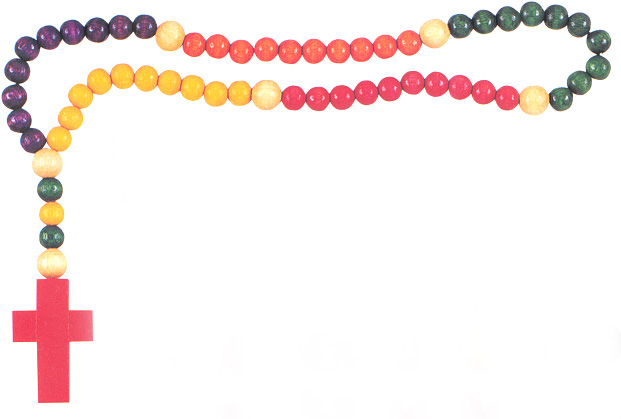 THE MYSTERIES OF THE ROSARY

Joyful Mysteries

Sorrowful Mysteries

Glorious Mysteries

Luminous Mysteries
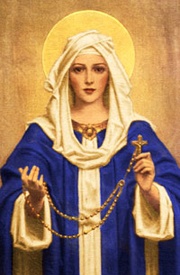 THE
 JOYFUL 
MYSTERIES
The Annunciation
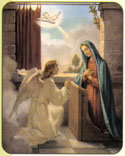 The Visitation
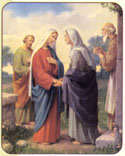 The Birth of Jesus
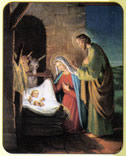 The Presentation of Jesus
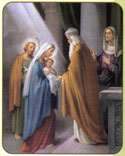 Jesus is found in the Temple
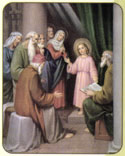 THE
SORROWFUL 
MYSTERIES
Jesus’ Agony in the Garden
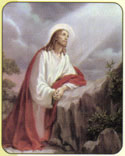 Jesus is whipped
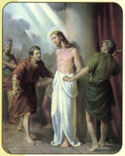 Jesus is crowned with thorns
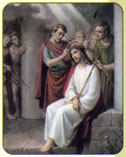 Jesus carries his cross
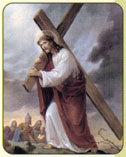 Jesus dies on the cross
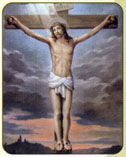 THE
 GLORIOUS 
MYSTERIES
Jesus rises from the dead
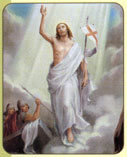 Jesus returns to Heaven
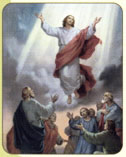 The Holy Spirit descends
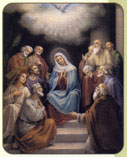 Mary is assumed to Heaven
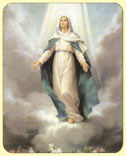 Mary is crowned as our Queen
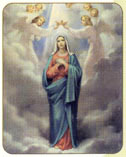 Pope John Paul II
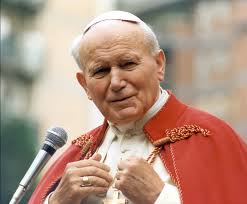 THE
LUMINOUS 
MYSTERIES
The Baptism of the Lord
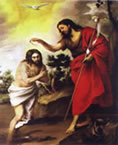 The Wedding at Cana
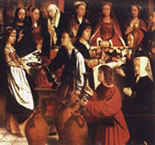 The Proclamation of the Kingdom
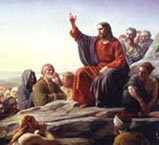 The Transfiguration
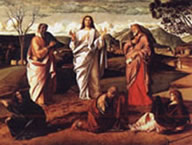 The Institution of the Eucharist
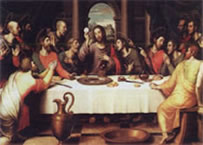 Our Father

Our Father, Who art in heaven
Hallowed be Thy Name;
Thy kingdom come,
Thy will be done,
 on earth as it is in heaven.
Give us this day our daily bread,
and forgive us our trepasses,
as we forgive those who trepass against us;
and lead us not into temptation,
but deliver us from evil.
Amen
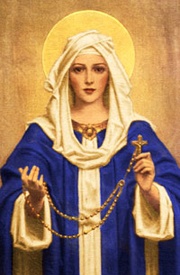 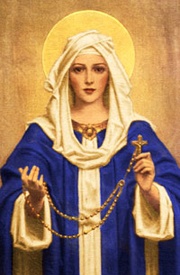 Hail Mary

Hail Mary full of grace.
The Lord is with thee.
Blessed art thou amongst women,
and blessed is the fruit of thy womb, Jesus.
Holy Mary, Mother of God,
pray for us sinners,
now and at the hour of our death.
Amen.
                                             (1)
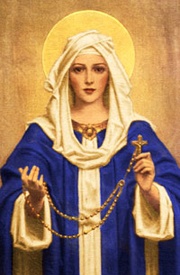 Hail Mary

Hail Mary full of grace.
The Lord is with thee.
Blessed art thou amongst women,
and blessed is the fruit of thy womb, Jesus.
Holy Mary, Mother of God,
pray for us sinners,
now and at the hour of our death.
Amen.
                                            (2)
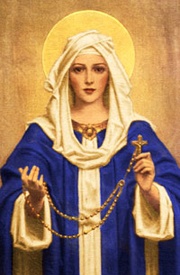 Hail Mary 

Hail Mary full of grace.
The Lord is with thee.
Blessed art thou amongst women,
and blessed is the fruit of thy womb, Jesus.
Holy Mary, Mother of God,
pray for us sinners,
now and at the hour of our death.
Amen.
                                              (3)
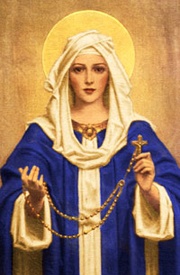 Hail Mary 

Hail Mary full of grace.
The Lord is with thee.
Blessed art thou amongst women,
and blessed is the fruit of thy womb, Jesus.
Holy Mary, Mother of God,
pray for us sinners,
now and at the hour of our death.
Amen.
                                             (4)
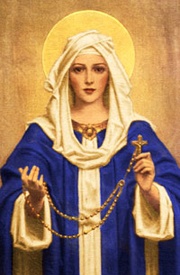 Hail Mary 

Hail Mary full of grace.
The Lord is with thee.
Blessed art thou amongst women,
and blessed is the fruit of thy womb, Jesus.
Holy Mary, Mother of God,
pray for us sinners,
now and at the hour of our death.
Amen.
                                          (5)
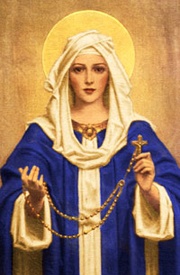 Hail Mary 

Hail Mary full of grace.
The Lord is with thee.
Blessed art thou amongst women,
and blessed is the fruit of thy womb, Jesus.
Holy Mary, Mother of God,
pray for us sinners,
now and at the hour of our death.
Amen.
                                           (6)
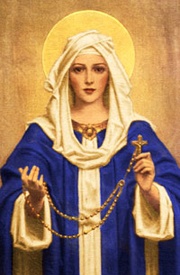 Hail Mary 

Hail Mary full of grace.
The Lord is with thee.
Blessed art thou amongst women,
and blessed is the fruit of thy womb, Jesus.
Holy Mary, Mother of God,
pray for us sinners,
now and at the hour of our death.
Amen.
                                         (7)
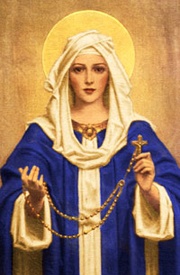 Hail Mary 

Hail Mary full of grace.
The Lord is with thee.
Blessed art thou amongst women,
and blessed is the fruit of thy womb, Jesus.
Holy Mary, Mother of God,
pray for us sinners,
now and at the hour of our death.
Amen.
                                             (8)
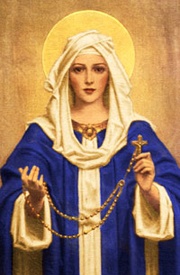 Hail Mary 

Hail Mary full of grace.
The Lord is with thee.
Blessed art thou amongst women,
and blessed is the fruit of thy womb, Jesus.
Holy Mary, Mother of God,
pray for us sinners,
now and at the hour of our death.
Amen.
                                           (9)
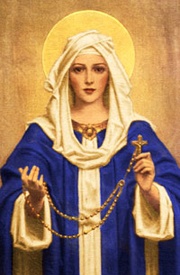 Hail Mary 

Hail Mary full of grace.
The Lord is with thee.
Blessed art thou amongst women,
and blessed is the fruit of thy womb, Jesus.
Holy Mary, Mother of God,
pray for us sinners,
now and at the hour of our death.
Amen.
                                        (10)
Glory Be

Glory be to the Father,
and to the Son,
and to the Holy Spirit, 
as it was in the beginning,
is now, and ever shall be,
world without end.
Amen.
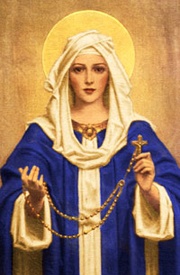 Each class will receive their own rosary beads which they can use everyday during the special month of October.
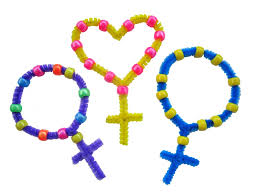 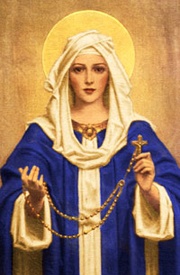 As I kneel before you
As I kneel before you
As I bow my head in prayer
Take this day, make it yours
And fill me with your love.

Ave Maria,
Gratia plena,
Dominus tecum,
Benedicta tu.
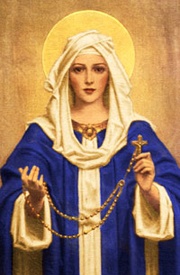 All I have I give you,
Every dream and wish are yours,
Mother of Christ, Mother of mine,
Present them to my Lord.

Ave Maria,
Gratia plena,
Dominus tecum,
Benedicta tu.
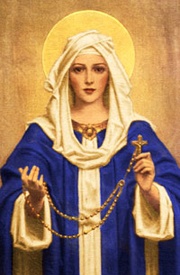 As I kneel before you
And I see your smiling face.
Ev’ry thought, ev’ry word
Is lost in your embrace.

Ave Maria,
Gratia plena,
Dominus tecum,
Benedicta tu.
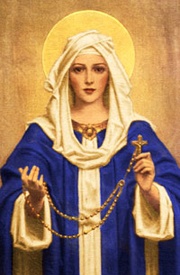 Thank you for taking part in our Assembly today.

‘Our Lady of the Rosary’
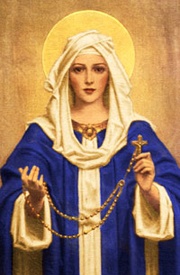